Движение повсюду, движение везде,И в воздухе птица, и рыба — в воде, И жизни нигде без движения нет, И Солнце летит в хороводе планет!Вот листья по воздуху долго кружат, А падает камень быстрее стократ.
Быстрей ли то падает, что тяжелей?
И это проверить решил Галилей.
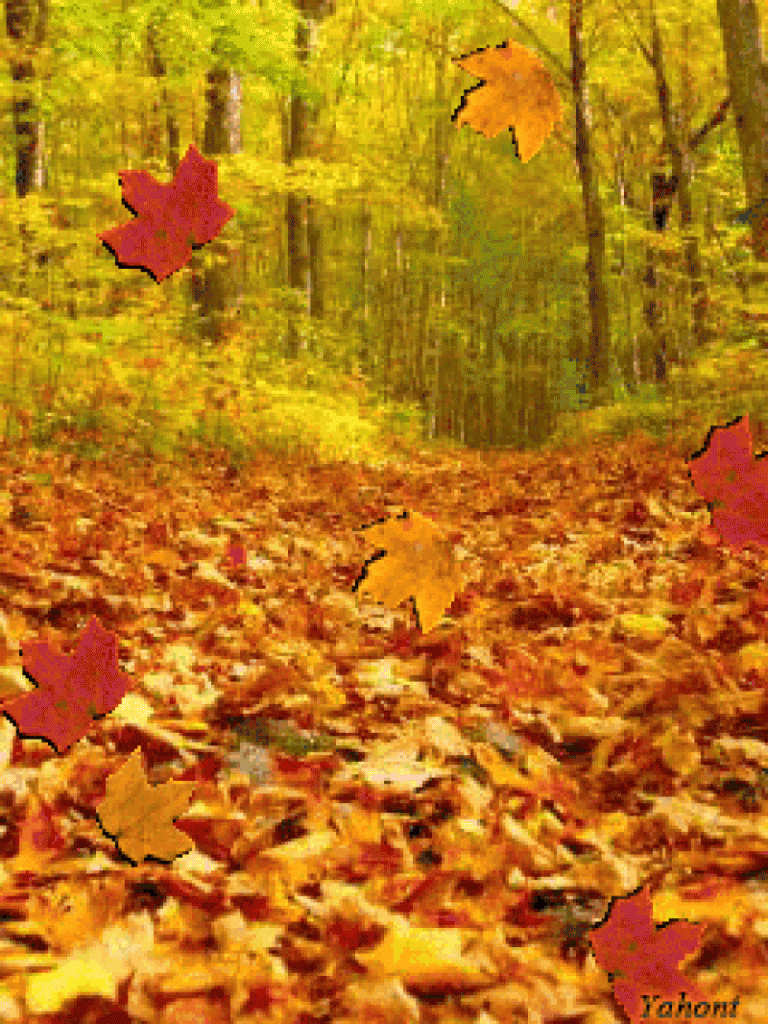 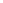 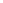 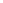 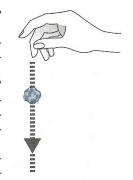 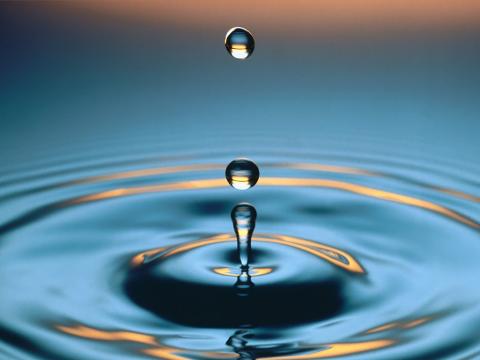 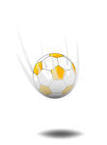 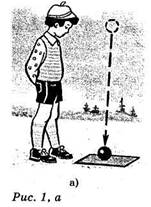 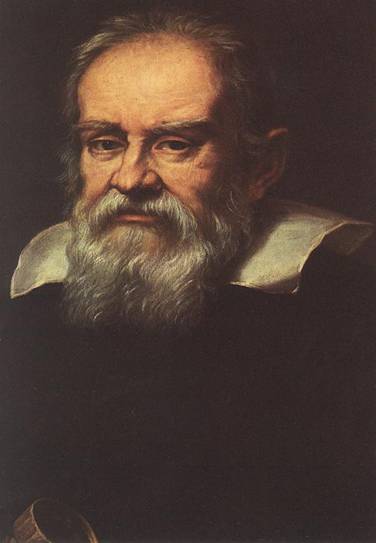 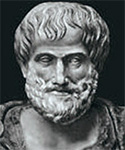 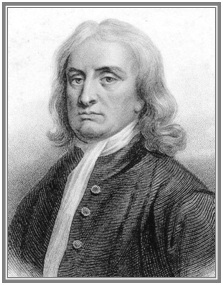 Тема урока:
«Свободное падение тел»
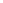 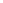 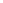 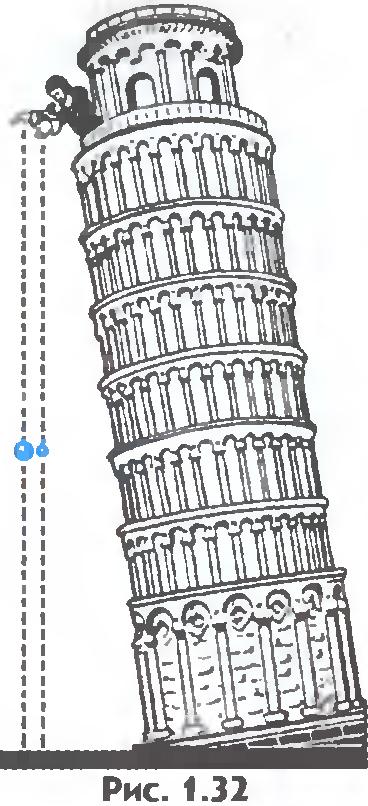 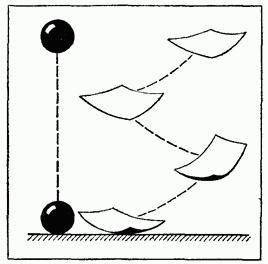 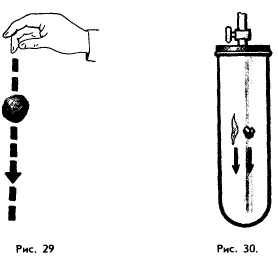 Цель урока:
Узнать, что называют свободным падением тел.
Определить, к какому виду движения относится свободное падение.
Научиться решать задачи, используя формулы для нахождения величин, характеризующих свободное падение тел.
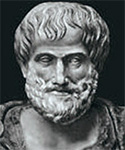 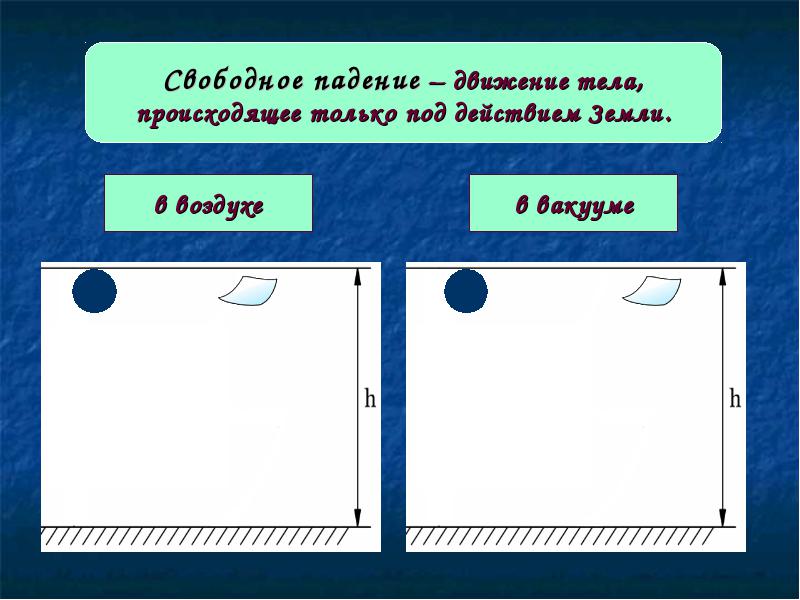 Аристотель
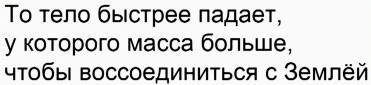 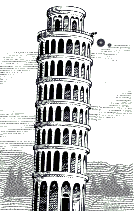 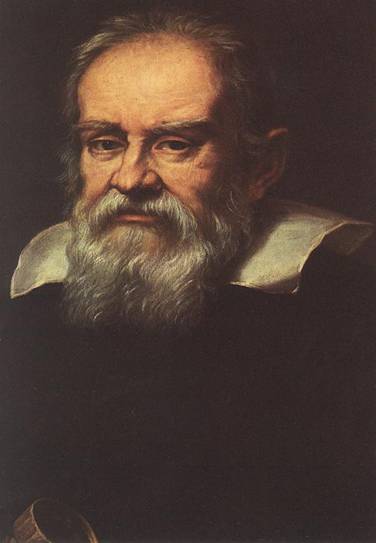 Галилео Галилей
Все тела при падении движутся одинаково: движение происходит с одинаковым ускорением
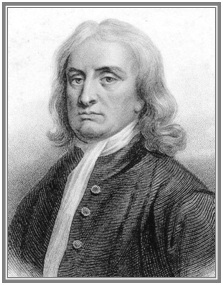 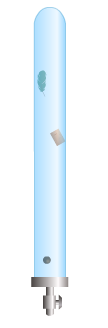 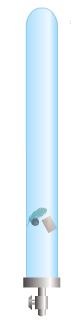 Исаак Ньютон
Все тела в отсутствие сопротивления воздуха падают одинаково: ускорение при падении тел от массы тела не зависит
Свободное падение – это движение тел под действием силы тяжести
V
Fт
Ускорение свободного падения
Все тела в данном месте Земли падают с одинаковым ускорением – ускорением свободного падения

Ускорение свободного падения – ускорение, с которым движется тело во время свободного падения
g
V
Fт
g = 9,8 м/с2
Ускорение свободного падения зависит:
от географической широты места на поверхности Земли
от плотности пород, залегающих в недрах Земли
от высоты над Землёй (от расстояния до её центра)
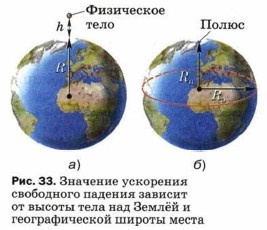 Ускорение свободного падения на других небесных телах
Свободное падение тел – равноускоренное движение
g ≈ 10 м/с2
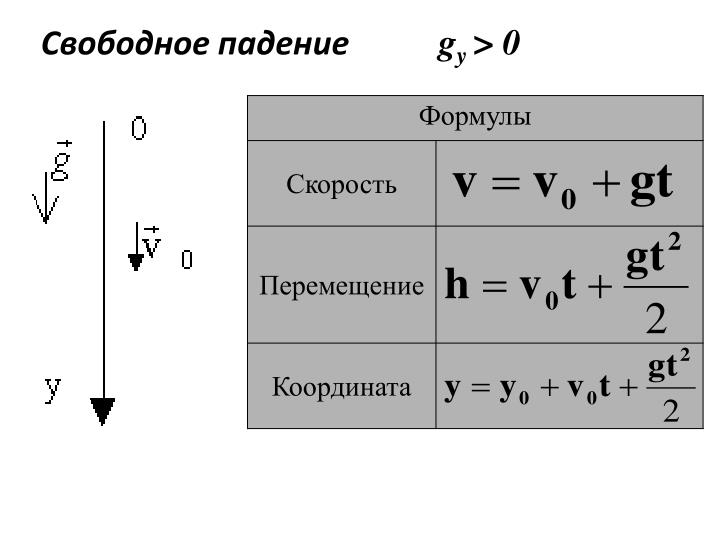 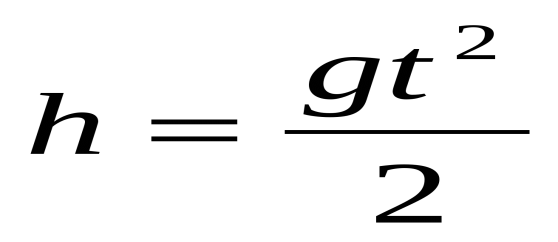 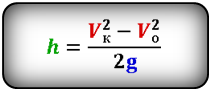 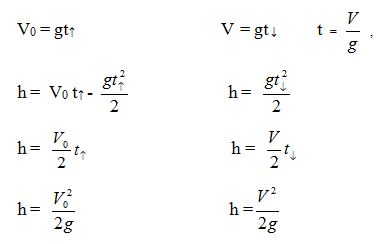 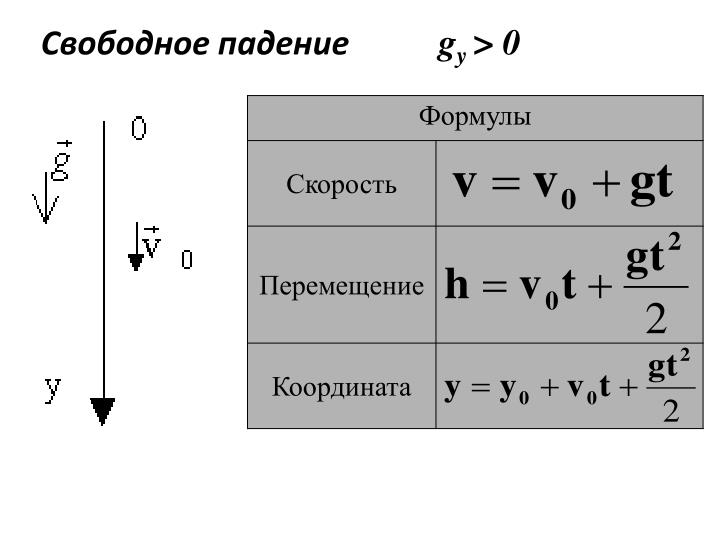 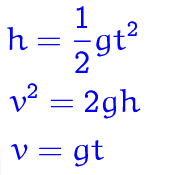